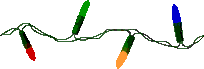 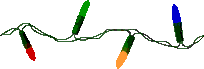 Страна вечного праздника
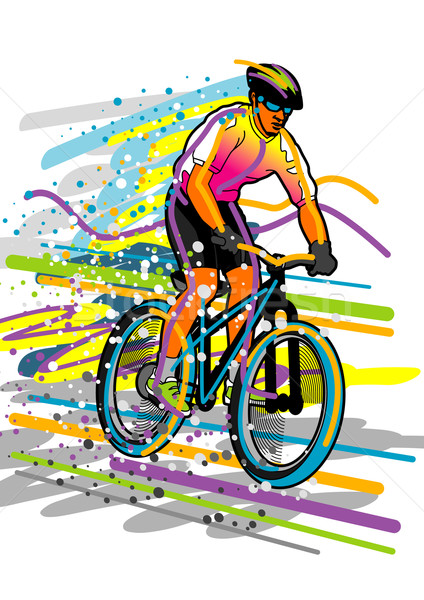 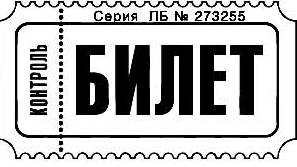 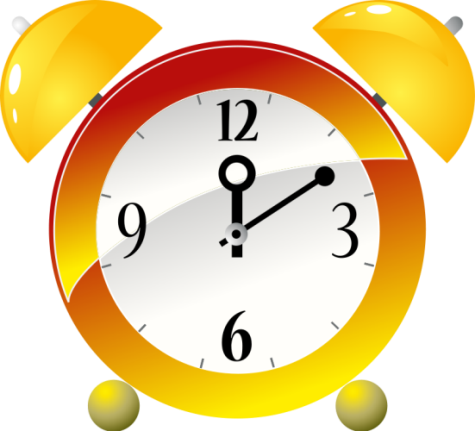 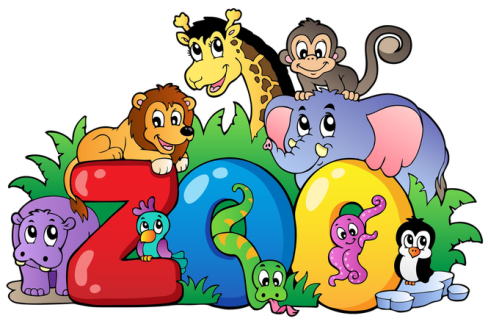 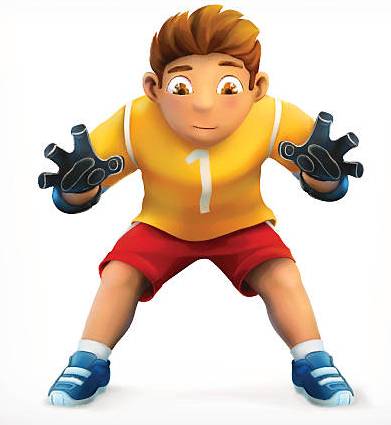 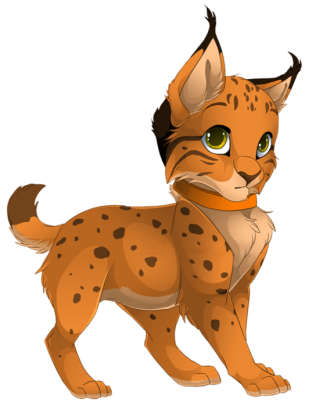 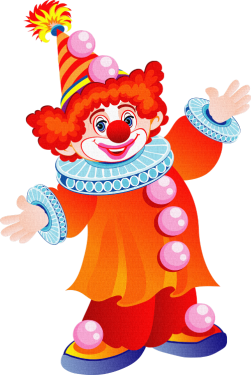 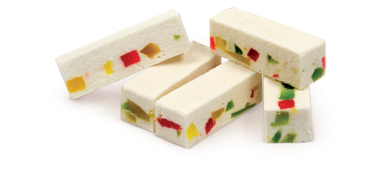 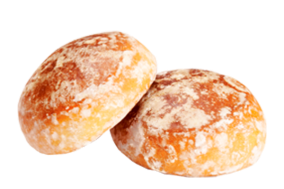 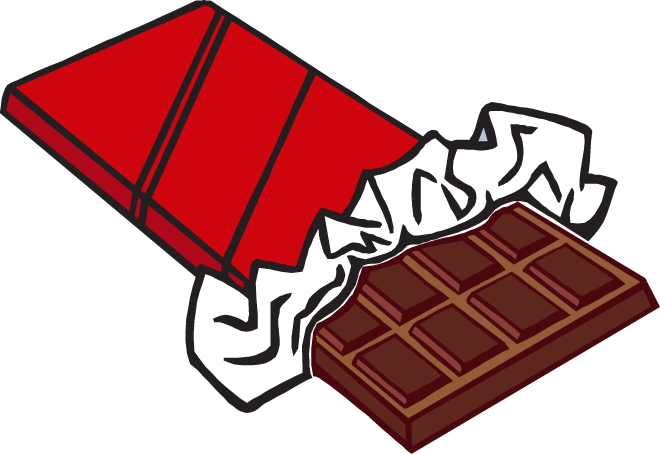 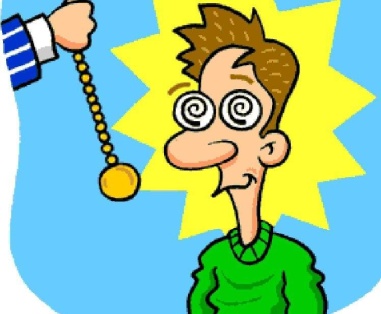 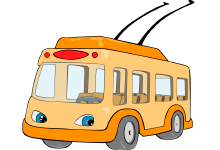 С этого
месяца
календаря
герой
начинал
подсчёт
до Нового
года
и
каникул